Эргономика
Работу выполнила
студентка группы АВБ-12
Маркарян Арминэ
В данной презентации мы познакомимся с понятием «эргономика», а также с  видами эргономики. Более того, представлены особенности эргономики, которые должен соблюдать каждый рабочий.
Эргономика подразделяется на:
микроэргономику – «человек- машина»
мидиэргономику – «человек-коллектив»
макроэргономику – все факторы
Понятие «эргономика»
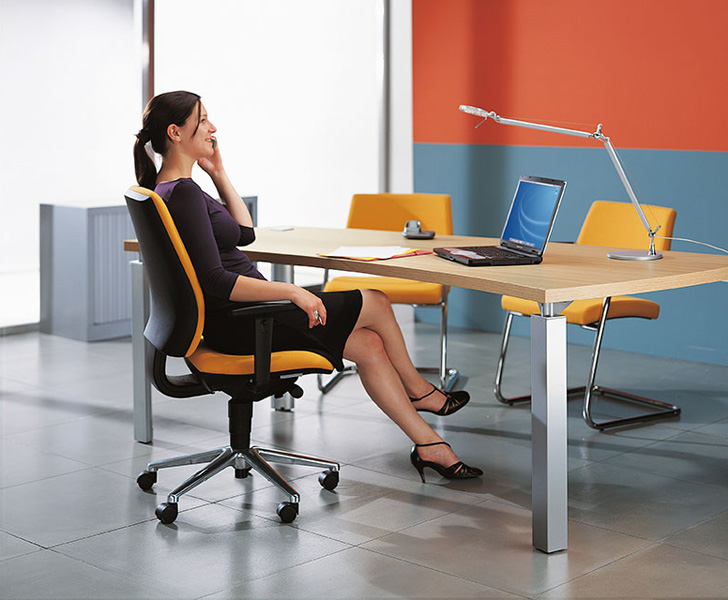 Эргоно́мика — наука о приспособлении должностных обязанностей, рабочих мест, предметов и объектов труда, а также компьютерных программ для наиболее безопасного и эффективного труда работника, исходя из физических и психических особенностей человеческого организма.
Организация рабочего места
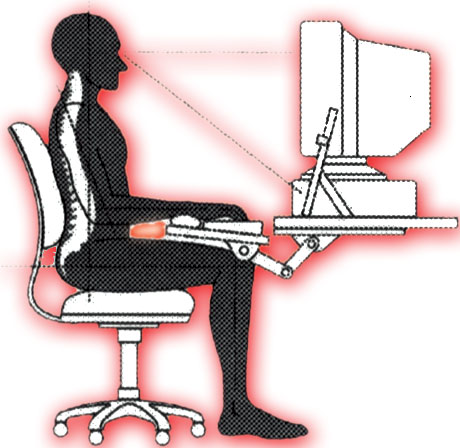 Рабочее место должно соответствовать физиологическим и антропометрическим данным человека.
Выбор положения работающего
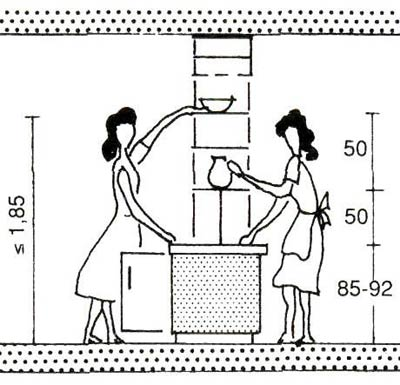 При физической работе средней и тяжелой тяжести организуется рабочее место стоя.

Если работа выполняется сидя, то необходимо кресло с подставкой для ног.
Пространственная компоновка рабочего места
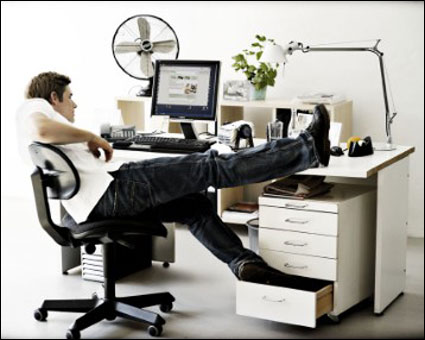 Конструкция рабочего места должна обеспечивать выполнение трудовых операций в зонах моторного поля в зависимости от требуемой точности и частоты действия.
Размерные характеристики рабочего места
Организуя рабочее место необходимо обращать внимание на:
размеры рабочей зоны
высоту рабочей поверхности
возможность регулирования параметров под индивидуальные особенности 
пространство для ног
взаимное расположение рабочих мест
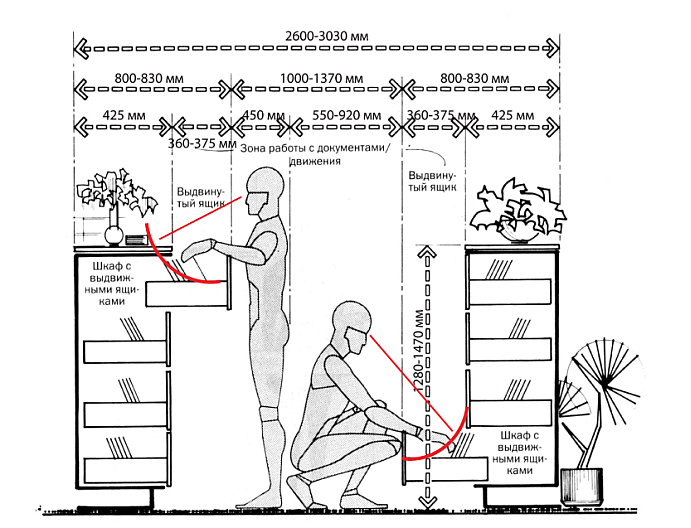 Размещение технологической и организационной оснастки
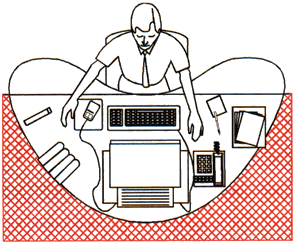 На месте не должно быть ничего лишнего, все необходимое для работы должно находиться в непосредственной близости от работающего, размещение оснастки должно исключать неудобные позы работника.
Обзор и наблюдение за технологическим процессом
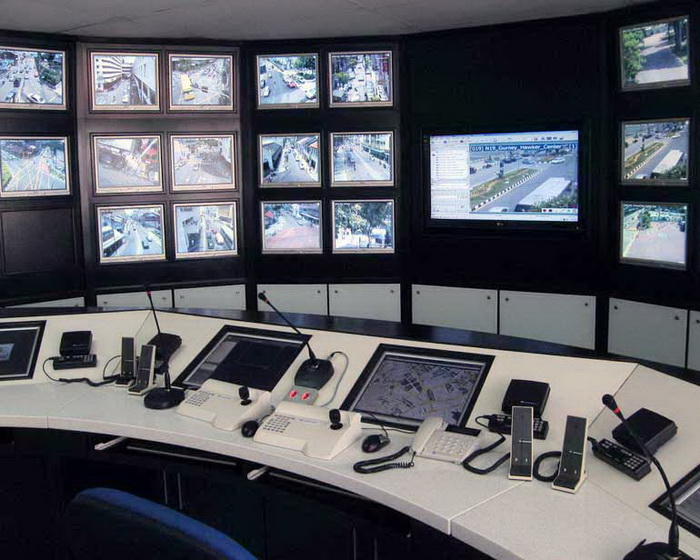 Конструкция, предупреждающая о возникновении опасных ситуаций, должна обеспечивать безошибочное, достоверное и быстрое восприятие информации.
Ссылки:
Понятие «эргономика»:
http://dic.academic.ru/dic.nsf/bse/154386/Эргономика

Особенности эргономики: http://rosdesign.com/design/ergoofdesign.htm
Спасибо за внимание!